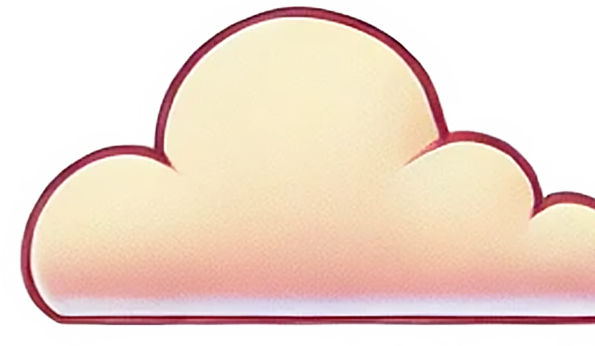 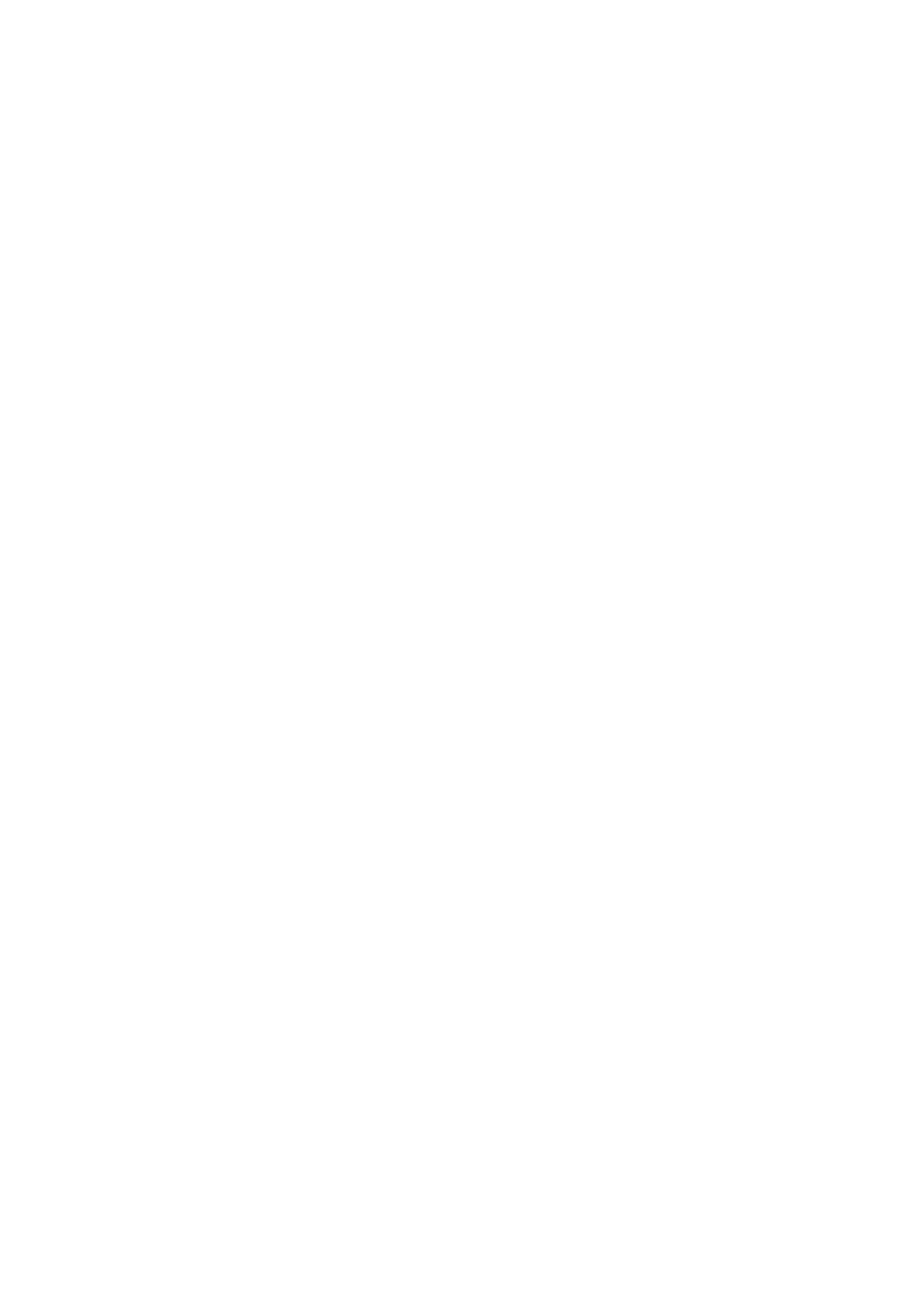 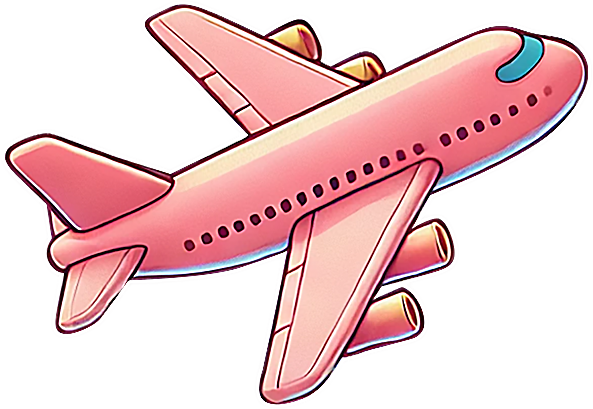 Travel Itinerary
Destination
Flight Departure
Flight  Details
Trip Dates
Hotel Details
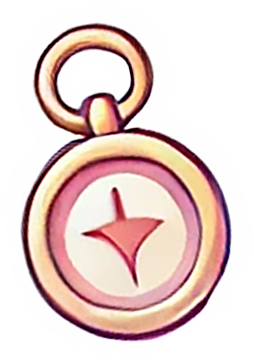 Day 1
Day 2
Day 3
Day 4
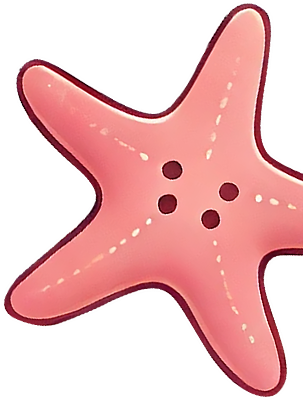 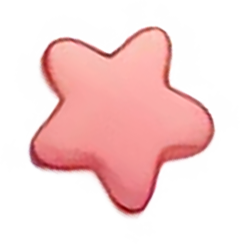 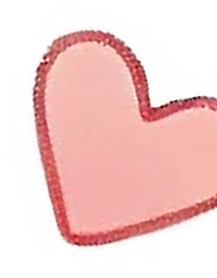 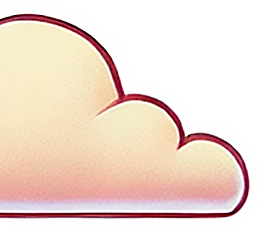 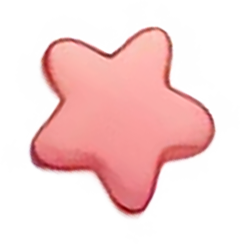 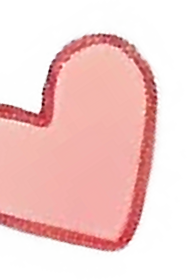 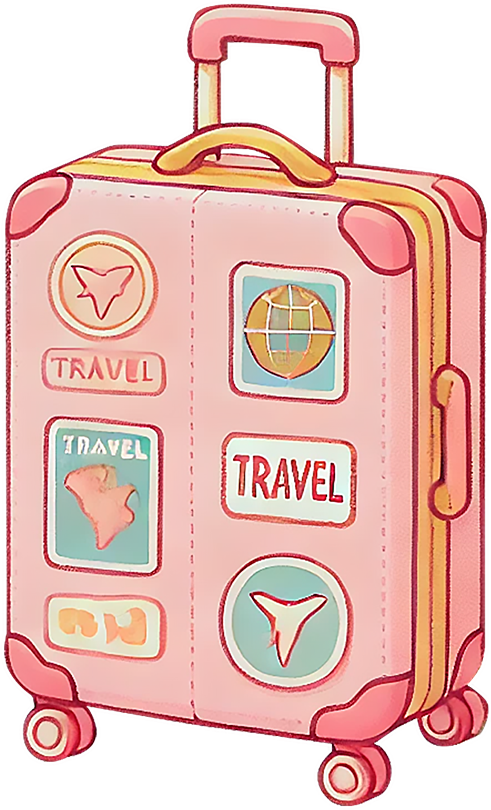 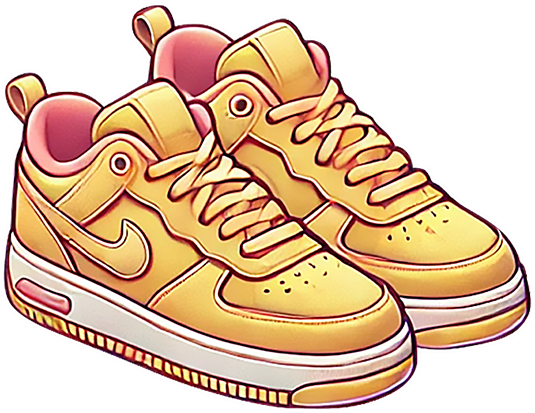 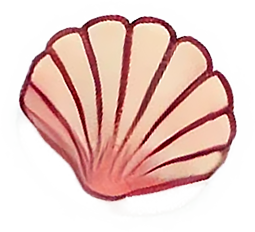